Work, Energy and Power
This Weeks Plan
Mon: Definition of Work, W = F•d, Energy
Tues: Types of energy: Kinetic, Ke=1/2mv^2
Wed: Types of energy: Potential, 
		Gravitational: Pe = mgh, Spring: 1/2kx^2
		-Quiz on Monday’s material
Thurs: Conservation of Energy
Fri: Misc. (friction -> Heat, chemical potential)
		-Quiz on Kinetic and Potential Energy
Work
What is work?
Working at a job
Pushing a car
Picking up a weight
Holding a weight up
Work
Work in physics is what we might refer to as effort.
Pushing a car (Work)
Picking up a weight (Work)
Holding a weight up (Not work)
Holding a weight up is not work because it can be done by a passive object.  
A table can hold the weight up with no effort. 
 
  - Do I do work when I push on the wall?  

A		Yes, you are expending effort and tiring 	yourself out.

B 	No; if you lean an object against the wall      	it will push against the wall but not 	expend effort.
Work: W = F•d
In physics, the way we measure work is taking the dot-product of the Force and distance vectors: W = F•d

A dot-product is the multiplication of co-linear components.  W = (Fx x dx) + (Fy x dy)

i.e. Multiply the x components (Fx x dx)
W = F•d
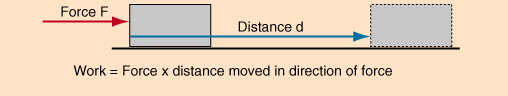 What is the work if:
The force on the box is 10 Newtons 
The distance pushed is 5 meters
W = F•d
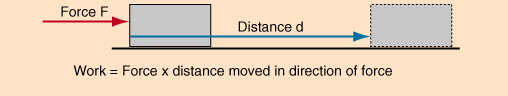 What is the work if:
The force on the box is 10 Newtons 
The distance pushed is 5 meters
 W = Fx x dx
 W = 10 x 5 = 50 J
Work = F x cosθ x d
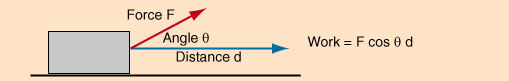 W = Fx x dx = F x cosθ x d
What is the work if:
The force on the box is 8 Newtons 
The distance pushed is 2 meters
The angle is 30 degrees
Work = F x cosθ x d
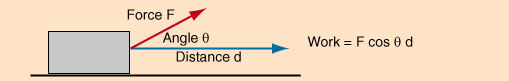 W = Fx x dx = F x cosθ x d
What is the work if:
The force on the box is 8 Newtons 
The distance pushed is 2 meters
The angle is 30 degrees
W = 8 x cos(30) x 2 = 13.86 kg * m^2 / s^2
Units of Work
Work = Fx x dx  = F x cosθ x d

What are the SI units for Work?

A   m/s^2

B   kg * m^2 / s^2

C   N * m/s^2
Work is measured in Joules
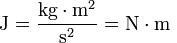 Joules are the unit of energy
Work Homework
Chapter 5 Homework Practice A 1-4
Pg 162
Tuesday Jan. 31
Similarities between 
Work-Energy and Impulse-Momentum

Types of energy: Kinetic Energy
Ke=1/2mv2
Work-Energy and Impulse-Momentum
Work changes the energy of an object in the same way that impulse changes the momentum of an object.  
I = Δp = pf  - p0
p0 + I = pf

Recall the cart problem (Problem 2a) from the test:
Cart A, initially at rest is pushed with a force of 5N for 10 seconds.
Work-Energy and Impulse-Momentum
Work and Energy work in the same way.
W = ΔE
E0 + W = Ef
We’ve talked about work. 
W = F•d = Fdcosθ
and I’ve mentioned that the units of work are J

Now lets look at one of the forms this energy can take: Kinetic energy
(Kinematic = motion, 
think kinematic equations, laws of motion)
Derivation of Kinetic Energy (linear)
Work = Fd
F= ma
Work = mad
Vf2 = Vi2 + 2ad    ad = Vf2/2 - Vi2 /2
Work = ½ mVf2 – ½ mVi2
Ke = ½ mVf2
Ke = ½ mv2
What is the kinetic energy of a train car (mass
67,132 kg) travelling at 30km/hour?
Ke = ½ mv2
What is the kinetic energy of a train car (mass
67,132 kg) travelling at 30km/hour? 
30km/hour = 30*1000/3600 m/s = 8.333m/s
Ke = ½ mv2  
= ½ *67132*8.3332 = 2,330,972 J
= 2,330 kJ
Trickier problem
Trains take a long time to come to a stop.  
The train car from the previous problem starts breaking 1 km before a train station.  
What is the force that the breaks must apply to stop the train in time?
The train car from the previous problem starts breaking 1 km before a train station.  What is the force that the breaks must apply to stop the train in time?

The energy of the train car from before was 2,330 kJ.
The breaks need do negative work on the train car to remove this kinetic energy.  
Final kinetic energy = 0 (the train car stops)

E0 + W = Ef   
2330kJ + W = 0
W  = F • d = Fdcosθ = -2330kJ      d=1000m    θ = 0
F = 2,330 N
F = 2,330 N
This is roughly the force of 3 people standing on you.
3mg = 3(70kg * 9.8m/s^2) = 2058 N

Trains are very hard to stop.  

Is this energy lost?
One more problem
A car (750 kg) on flat ground increases it’s velocity from 20m/s to 30m/s.  What was the work done by its engine?
One more problem
A car (750 kg) on flat ground increases it’s velocity from 20m/s to 30m/s.  What was the work done by its engine?
Ke0 = ½ mv02 = ½ x 750 x 202 = 150,000 J 
Kef = ½ mvf2 = ½ x 750 x 302 = 337,500 J 

W = ΔE  = 337,500 – 150,000 = 187,500 J
Conceptual Question
Compare the energy required to accelerate a car from  Case 1 			Case 2
0 to 10mph			 20mph to 30mph

A   Ecase1 = Ecase2
B   Ecase1 > Ecase2
C   Ecase1 < Ecase2
D   You can’t solve with the given information
Z    No idea
Quiz tomorrow on Work
HW due tomorrow on Kinetic Energy
Potential Energy
Potential Energy: Stored up energy that has the possibility of being used.

Which of the following are forms of potential energy?

A  Gravitational (height)

B  Chemical (batteries)

C  Heat  (Friction)

D  Elastic (Springs or rubber bands)
Potential Energy
Potential Energy: Stored up energy that has the possibility of being used.

Which of the following are forms of potential energy?

A  Gravitational (height) 	potential energy

B  Chemical (batteries)   	potential energy

C  Heat  (Friction) 		heat 

D  Elastic (Springs or rubber bands)   potential energy
Derivation Gravitational Potential Energy (near Earth’s surface)
W = F•d
Fgravity = mg
Work due to gravity = mg•d

Work = mgh
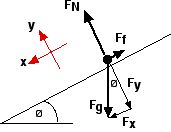 A rollercoaster cart slowly crests a the top of a 72m track.  It then travels down the track until it reaches ground level.  
How fast is it going when it reaches ground level?
A rollercoaster cart slowly crests a the top of a 72m track.  It then travels down the track until it reaches ground level.  
How fast is it going when it reaches ground level?
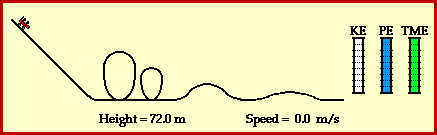 Conservation of Energy
As shown in the previous example, a loss in Pe often leads to a gain in Ke, leaving the total energy constant.  

You might guess that energy is conserved 
(and it is)
Parallels between Momentum and Energy
Earlier we showed that the momentum-impulse relationship was very similar to that of  energy-work.  This applies to conservation as well.  
Momentum was conserved if no forces from outside the system exerted an impulse.  
Energy is conserved if there is no work done on the system by outside forces.
Example problem
Tarzan jumps out of a tree (from 5 meters up) , grabbing a vine on his way down and swinging.





What is his velocity at the bottom of his swing?
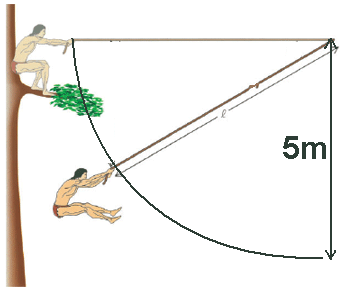 Tarzan falls out of a tree (from 5 meters up) , grabbing a vine on his way down and swinging.
What is his velocity at the bottom of his swing?
First question: can we use conservation of energy?

Is there work done on the system from outside?
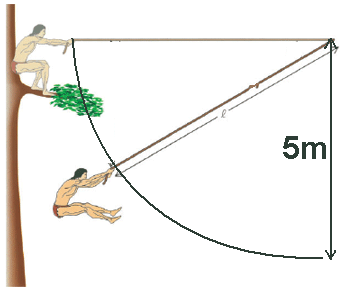 Tarzan falls out of a tree (from 5 meters up) , grabbing a vine on his way down and swinging.
What is his velocity at the bottom of his swing?
There is no work done on the system from outside because the force of the vine is always perpendicular to the distance being travelled.
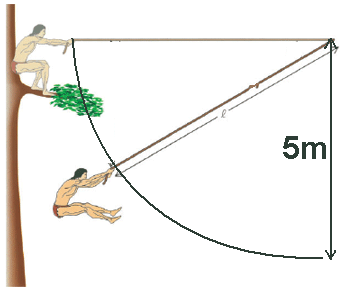 Tarzan falls out of a tree (from 5 meters up) , grabbing a vine on his way down and swinging.
What is his velocity at the bottom of his swing?
E0 + W = Ef   but W=0 therefore E0 = Ef 

E0  = Ke0 + Pe0 = ½ mv02 + mgh0
Ef  = Kef + Pef = ½ mvf2 + mghf
Ke0  = 0
Pef  = 0

mgh0 = ½ mvf2
vf = (2gh0)^.5 = 9.89 m/s
Tarzan falls out of a tree (from 5 meters up) , grabbing a vine on his way down and swinging.
What is his velocity at the bottom of his swing?

vf = 9.89 m/s

What would his velocity be if he were in freefall for that distance?
Additional Problems
A student throws a ball upward where the initial potential energy is 0. 
At a height of 15 meters the ball has a potential energy of 60 joules and is moving upward with a kinetic energy of 40 joules. 
Ignoring air resistance, the maximum height achieved by the ball is most nearly:
10 m           (B) 20 m           (C) 25 m 

		(D) 30 m           (E) 40 m
Additional Problems
A 3 m long frictionless pendulum of swings with an amplitude of 10°. At its equilibrium position the kinetic energy of the pendulum is 20 J.   What is the potential energy of the pendulum when the kinetic energy is 5 J?        
(A) 3.3 J          (B) 5 J             (C) 6.7 J     
      
	  (D) 10 J             (E) 15 J
Continuing Energy Conservation
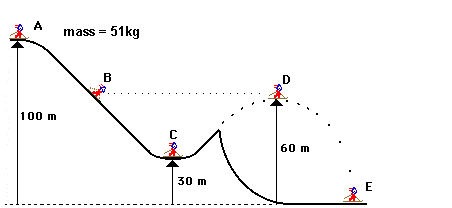 How much kinetic and potential energy does the skier have at each point?
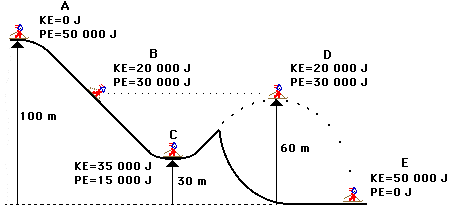 How fast is the skier going at each point?
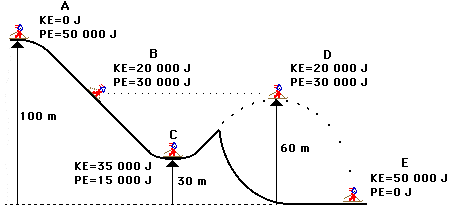 How fast is the skier going at each point?
A   0 = ½ mv2 = ½ 51 * v2   		v = 0
B   20,000 = ½ 51 * v2   		v = 28 m/s
C   35,000 = ½ 51 * v2   		v = 37 m/s
D   20,000 = ½ 51 * v2   		v = 28 m/s
E   50,000 = ½ 51 * v2   		v = 44.3 m/s
A 2 kg block released from rest from the top of an incline plane. There is no friction between the block and the surface.
How much work is done by the gravitational force on the block?
80 J    (B) 60 J     (C) 50 J       (D) 40 J     (E) 30 J 


What is the speed of the block when it reaches the horizontal surface?
3.2 m/s      (B) 4.3 m/s        (C) 5.8 m/s     
		(D) 7.7 m/s      (E) 6.6 m/s
A 2 kg block released from rest from the top of an incline plane. There is no friction between the block and the surface.
How much work is done by the gravitational force on the block?
80 J    (B) 60 J     (C) 50 J       (D) 40 J     (E) 30 J 


What is the speed of the block when it reaches the horizontal surface?
3.2 m/s      (B) 4.3 m/s        (C) 5.8 m/s     
		(D) 7.7 m/s      (E) 6.6 m/s
Integrating Topics
Ball A (2kg) is initially moving with a velocity of 4m/s and collides elastically with ball B of equal mass that is at rest. 
Find the final velocities of the balls.
Integrating Topics
Ball A (2kg) is initially moving with a velocity of 4m/s and collides elastically with ball B of equal mass that is at rest. 
Find the final velocities of the balls.  
Elastic means Energy is conserved
½ m1v1i2 = ½ m1v1f2 + ½ m2v2f2

Momentum is conserved because there are no outside forces
m1v1i = m1v1f + m2v2f
Integrating Topics
Ball A (2kg) is initially moving with a velocity of 4m/s and collides elastically with ball B of equal mass that is at rest. 
Find the final velocities of the balls.  
½ m1v1i2 = ½ m1v1f2 + ½ m2v2f2
½ 2x42 = ½ 2v1f2 + ½ 2v2f2
16 = v1f2 + v2f2
m1v1i = m1v1f + m2v2f
2x4 = 2v1f + 2v2f
v2f   = 4-v1f
Plugging equation 2 into equation 1:

16 = v1f2 + (4-v1f)2
16 = v1f2 + 16 - 8v1f  + v1f2
0 = 2v1f2 - 8v1f
v1f  = 4 or 0
Newton’s Cradle
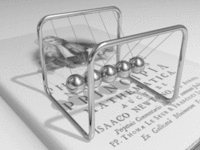 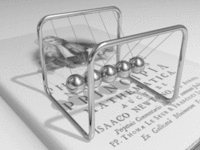 Why does only one ball go up? Why not 2?
Lets look at the conservation of energy and momentum
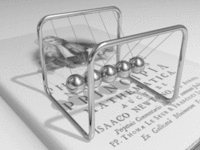 Energy Conservation
½ mv1i2 = ½ (2m)v2f2
½ v1i2 = v2f2
v2f = (½v1i)0.5

Momentum Conservation
mv1i = 2mv2f 
v1i = 2v2f 
v1i =? 2 (½v1i)0.5
There is no way for momentum and energy to be conserved at the same time if 2 balls go up
Review/Practice Week
When can I use energy conservation?
Heat
Friction
Power = Work/Time
Limitations of Energy Conservation
Energy is always conserved if we consider all forms of energy.  
However some forms of energy are very hard to measure, especially energy “lost” through friction, heat or sound.  
When most physicists talk about energy conservation, they are referring to easily measured forms, Kinetic and Potential.
Consider two carts with magnets, for example in our lab.  Pushed carts toward each other and in the collision they bounced.  It turns out this was an elastic collision
½ m1v1i2 + ½ m2v2i2 = ½ m1v1f2 + ½ m2v2f2

What if they don’t bounce? Think of a car crash
½ m1v1i2 + ½ m2v2i2 = 0 ?
What if they don’t bounce? Think of a car crash
½ m1v1i2 + ½ m2v2i2 = ΔQ + γ + WS?
We did not consider the energy that went into heat or sound.  
This is considered to be a case in which energy is not conserved because the energy did not stay as kinetic or potential energy.

Energy is still conserved if we consider all forms of energy!
If I take a stapler and slide it across a table, it comes to a stop fairly quickly.  This is due to friction.  
Energy lost due to friction is easier to calculate because the force of friction is not difficult to measure.
A block of mass m = 50 kg moves on a rough horizontal surface. Friction applies a force of 250N. The traveled distance is 20 m. How much work is done by the friction force?
A. 1000 J      B. 2000 J        C. 3000 J      
D. 4000 J     E. -5000 J
A block of mass m = 50 kg moves on a rough horizontal surface. Friction applies a force of 250N. The traveled distance is 20 m. How much work is done by the friction force?
A. 1000 J      B. 2000 J        C. 3000 J      
D. 4000 J     E. -5000 J
W = F • d = F cos(0) x d = -250 x 1 x 20 = -5000
Introduction to Friction
Objects generally slow down over time as a result of friction.  This is because the force of friction normally opposes the motion of an object.  
The force of friction depends on two factors, the normal force (the force of the surface on the object) and the coefficient of friction (μ)
FF  = μ x N
Introduction to Friction
FF  = μ x N
μ quantifies how “grippy” the surface is.  
A car tire on asphalt has a μ of around .7.  
A ski on snow has a coefficient of friction of around .05
A worker pushes a 50 kg crate a distance of 7.5 m across a level floor. He pushes it at a constant speed by applying a constant horizontal force. The coefficient of kinetic friction between the crate and the floor is 0.15.  
How much work does he do?
A worker pushes a 50 kg crate a distance of 7.5 m across a level floor. He pushes it at a constant speed by applying a constant horizontal force. The coefficient of kinetic friction between the crate and the floor is 0.15.  
How much work does he do?
W = F • d = F cos(0) x d
FF  = μ x N
N = mg
FF  = μ x mg
W = F • d = F cos(0) x d = μ x mg x d = 
W = .15 x 50 x 9.8 x 7.5 = 551.25J
Two Main Categories of Friction
Static friction is the friction of a stationary object.  
Kinetic friction is the friction on a moving object. 
 
The equation for friction remains the same except for the coefficient of friction. 
μs : coefficient of static friction
μk : coefficient of kinetic friction
Power
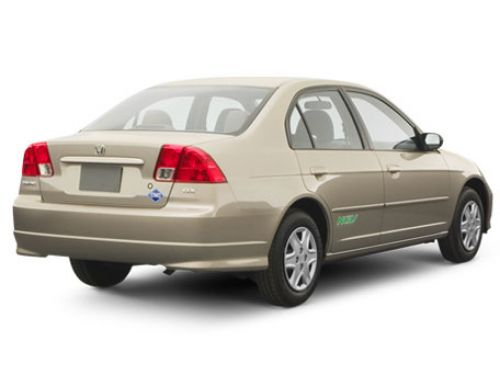 A Honda Civic(1100 kg) accelerates from 0 to 60 in 7.2 seconds. 

A McLaren F1 (same mass) accelerates from 0 to 60 in 2.6 seconds. 

Which engine does more work?
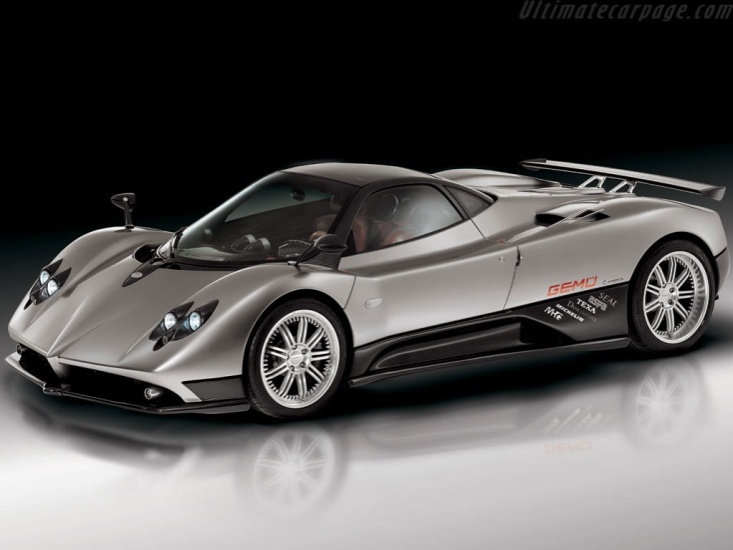 Power
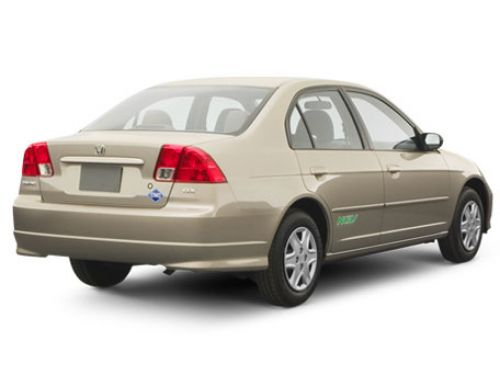 Using energy conservation we know that the work done by the engine is the same in both cases:
E0 + W = Ef
0 + W = ½ m1 x 602
0 + W = ½ m2 x 602
m1 = m2 = 1100 kg
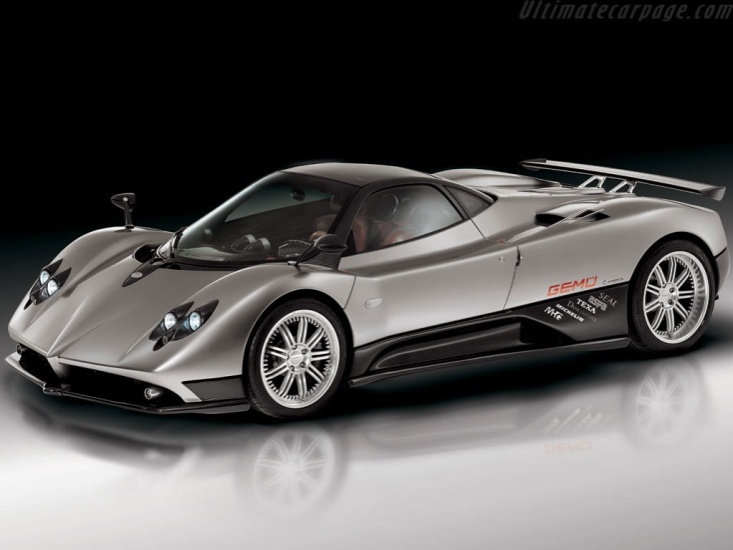 E0 + Work = Ef
0 + W= ½ mvf2 = ½ x 1100 x 26.82 = 15800 J

So what’s the difference between the two cars?  
Why would anyone pay for a McLaren F1?
So what’s the difference between the two cars?  
Why would anyone pay for a McLaren F1? 

The Mclaren F1 is more fun to drive because it’s more powerful.  

What is the formula for power?
P = Work/Time
A Honda Civic (1100 kg) accelerates from 0 to 60 in 7.2 seconds. 
A McLaren F1 (same mass) accelerates from 0 to 60 in 2.6 seconds. 

What is the power of Honda Civic?
What is the power of McLaren F1?
P = Work/Time
A Honda Civic (1100 kg) accelerates from 
0 to 60 mph in 7.2 seconds. 
P = W / t                    vf = 60mph = 26.8 m/s
P = 15800 J / 7.2s = 2194 J/s
A McLaren F1 (same mass) accelerates from 
0 to 60mph in 2.6 seconds. 
P = 15800 J / 2.6s = 6077 J/s
There is a special name for Joules/second:
Watts
Power = W/t = 
Joules/second = Watts

Think of a 60 Watt light bulb.  It uses 60 Joules every second.
Wrapping up Energy
So far we’ve talked about 
Work
Linear kinetic energy
Gravitational potential 
Heat (Energy lost to friction)
Conservation of Energy (and input of work)
Power
Other Types of Energy
Kinetic Energy
Rotational Kinetic Energy
Potential Energy
Elastic (springs)
Chemical (batteries) 
Electrical (capacitors)
Nuclear (fission, fusion)
Light
Heat
We will be covering
Kinetic Energy
Rotational Kinetic Energy
Potential Energy
Springs (now)
Chemical (batteries) 
Electrical (capacitors)
Nuclear (fission, fusion)
Light
Heat
Introduction to Springs
Springs pull harder the further you stretch them.   
The force due to a spring is F = -kx
Where k is the spring constant and x is the distance from equilibrium that the spring is stretched or compressed.  
F = -kx is known as Hooke’s law
Example: What is the force applied by a spring with spring constant 10 N/m when it is stretched 30cm?
F = - kx = -10 x .3 = -3 N
What is the force of the spring on the box?
Introduction to Springs
The energy stored up in a spring is the integral of F over distance.  
You may take as given that the potential energy stored in a spring is ½ kx2 
Example
A box (5kg) on a frictionless table compresses a  spring (k = 20N/m) a distance of 20cm.  After the spring is released, what is the velocity of the box?
Spring Example
A box (5kg) on a frictionless table compresses a  spring (k = 20N/m) a distance of 30cm.  After the spring is released, what is the velocity of the box?Pe + Ke = Pe + Ke
½ kx2 = ½ mv2
½ x 20 x .32 = ½ x 5 x v2
v = .6 m/s
Board Example
Trampoline: 
I have 3 feet of room under my trampoline.
The trampoline has an equivalent spring constant of 2000N/m
How high can I jump on my trampoline before I have to worry about hitting the ground underneath?
How high can my heavier friend (70kg) jump?
How far does the ball go?
What is it’s velocity when it hits the ground?


I’ve almost always given numbers, but I don’t have to!
Just use your equations exactly the same way you would normally, leaving the variables in place of numbers.
A pencil is moved from point A to point B along a curved path.   The work done by the gravitational force on the pencil depends on which of the following:
the velocity of the object as it moves between A and B
(B) the positions of points A and B     
(C) the path taken between A and B    
(D) both the positions of A and B and the path taken between them               
(E) the nature of the external force that moves the object from A to B
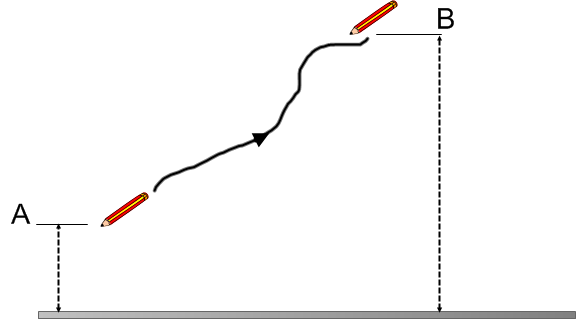 A stone is dropped from the edge of a cliff. Which of the following graphs best represents the stone's kinetic energy KE as a function of time t?
(A)		           (B) 		            (C) 
 

(D)              		  (E)
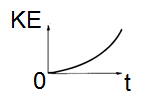 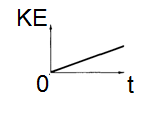 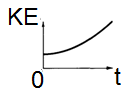 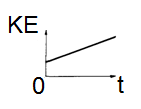 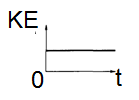 A man lifts a mass m at constant speed to a height h in time t. How much work is done by the weight lifter?      
 (A) mgt        (B) zero        (C) mgh       
 (D) mgh/t        (E) cannot be determined
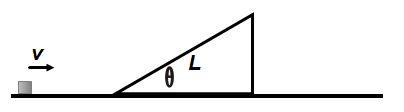 A small cube moves at a constant velocity v = 8.5 m/s on the smooth horizontal floor until it reaches the bottom of an inclined plane at θ = 37  ̊above the horizontal. The cube slides up the inclined plane and covers a distance L = 2 m before leaving the incline.
a) Calculate the velocity of the cube at the end of the inclined plane.
b) Find the distance from the base of the inclined plane where the cube hits the floor.
c) If the friction is not ignored, how would it change the answers to (a) and (b)?